1
FATS AND OILS
LECTURE 3                                          
FST-403
B. Sc. (Hons). Food and Science and technology
Semester-7



INSTITUTE OF FOOD SCIENCE AND NUTRITION
UNIVERSITY OF SARGODHA, SARGODHA
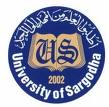 2
LECTURE OUTLINE
Physical properties of fats and oil
crystallization
melting point
 viscosity
 refractive index
 density
3
PHYSICAL PROPERTIES OF FATS AND OIL
The analysis of the physical properties of oils and fats allows us to understand the behavior and characteristics of the elements like
crystallization
melting point
 viscosity
 refractive index
 density
 solubility and plasticity and 
 emulsifying capacity
4
PHYSICAL PROPERTIES OF FATS AND OIL
Crystallization
Fats differ from oils in their degree of solidification at room temperature, since in these conditions the oils are in a liquid state (not crystallized) while the fats are in the solid (crystallized) state
The proportion of crystals in fats have great importance in determining the physical properties of a product. Fats are considered solid when they have at least 10% of their crystallized components
The fat crystals have a size between 0.1 and 0.5 μm and can occasionally reach up to 100 μm. The crystals are maintained by Van der Waalls forces forming a three-dimensional network that provides rigidity to the product
5
PHYSICAL PROPERTIES OF FATS AND OIL
Melting point
Melting point increases with the degree of saturation as well as the chain length
When short chain or unsaturated fats are present, melting point is reduced
This is of great importance in processing of animal fats
6
PHYSICAL PROPERTIES OF FATS AND OIL
Viscosity
The viscosity of a fat is due to the internal friction between the lipids that constitute it. It is generally high due to the high number of molecules that make up a fat
By increasing the degree of unsaturation the viscosity decreases and when the length of the chain increases the fatty acids components also increases the viscosity
7
PHYSICAL PROPERTIES OF FATS AND OIL…
Refractive index
The refractive index of a substance is defined as the ratio between the speed of light in air and in matter (oil or fat) that is analyzed
Increasing the degree of unsaturation increases the refractive index and when the length of the chain increases, the refractive index also increases and that is why it is used to control the hydrogenation process
As the temperature increases, the refractive index decreases
8
PHYSICAL PROPERTIES OF FATS AND OIL
Density
Density decreases when fats dilate when going from solid to liquid
When the fats melt, their volume increases and therefore the density decreases
Solubility
Solubility has great relevance in the processing of fats.
Fats are fully soluble apolar solvents (benzene, hexane)
The solubility of fats in organic solvents decreses with increase in chain length and degree of saturation
9
PHYSICAL PROPERTIES OF FATS AND OIL
Plasticity
It is the property that has a body to preserve its shape by resisting a certain pressure
Plasticity is caused by presence of three dimensional network of crystals inside fat
Plastic fats are solid at room temperature
Emulsifying capacity
The emulsifying capacity is the capacity in the water/oil interface allowing the formation of emulsion
10
Thank You 
11